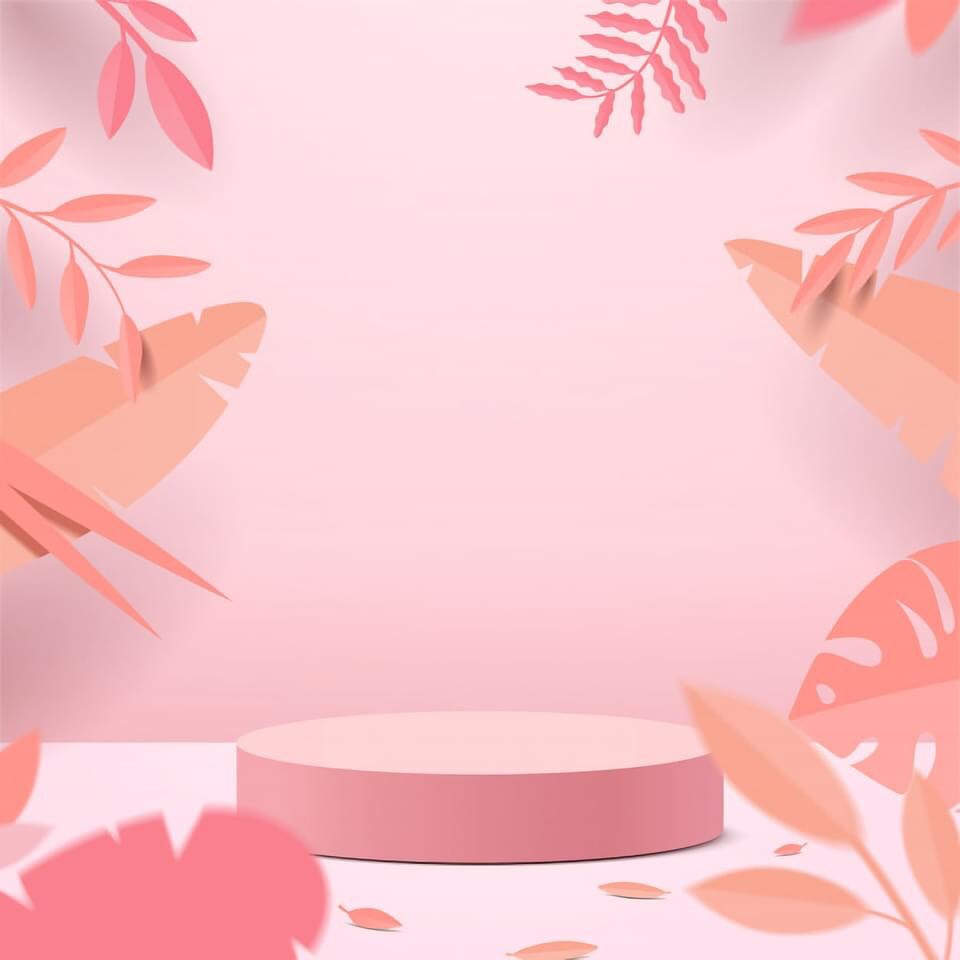 PHÒNG GIÁO DỤC VÀ ĐÀO TẠO QUẬN LONG BIÊN
TRƯỜNG MẦM NON THẠCH CẦU
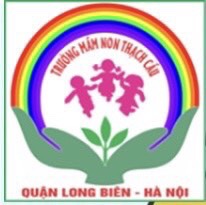 HOẠT ĐỘNG TẠO HÌNH
Đề tài: Vẽ dụng cụ nghề nông
Lứa tuổi: MGN 4 - 5 tuổi
Giáo viên: Bùi Hồng Hà
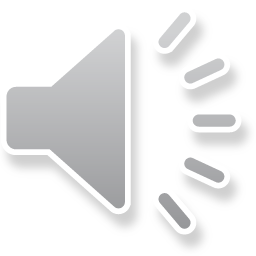 Năm học: 2021 - 2022
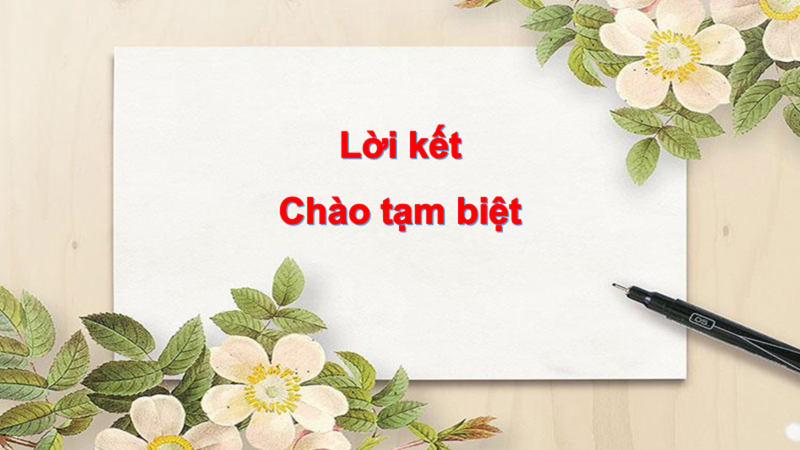 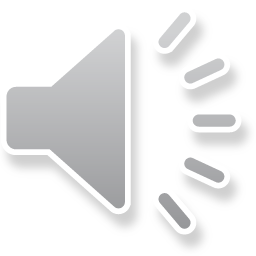